Государственное казенное общеобразовательное учреждение Ленинградской области«Сланцевская школа – интернат, реализующая адаптированные образовательные программы»ГКОУ ЛО «Сланцевская специальная  школа – интернат»2Б, 6 классы (ТМНР)2020-2021 учебный годУчитель начальных классов: Лапошко Е.П.
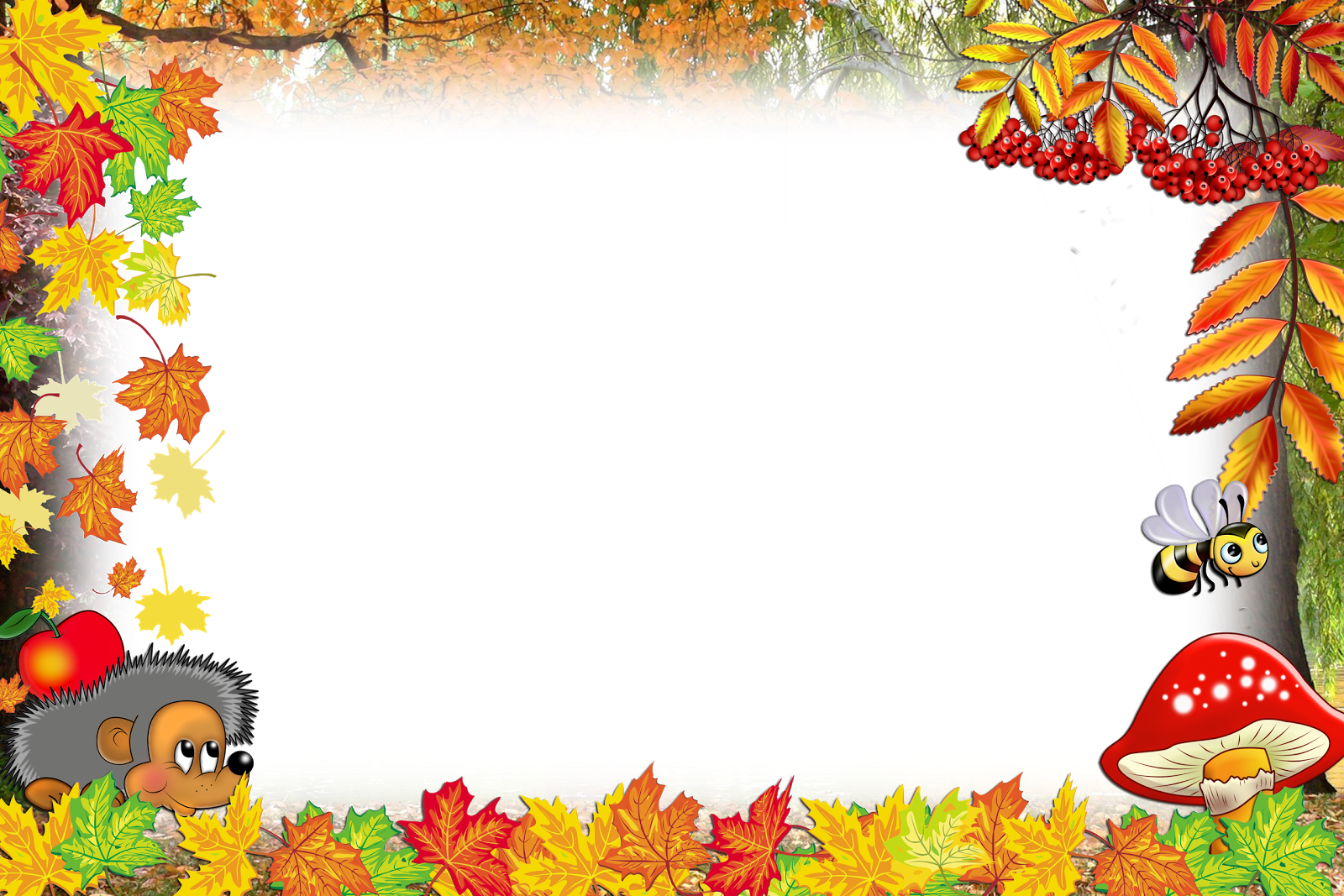 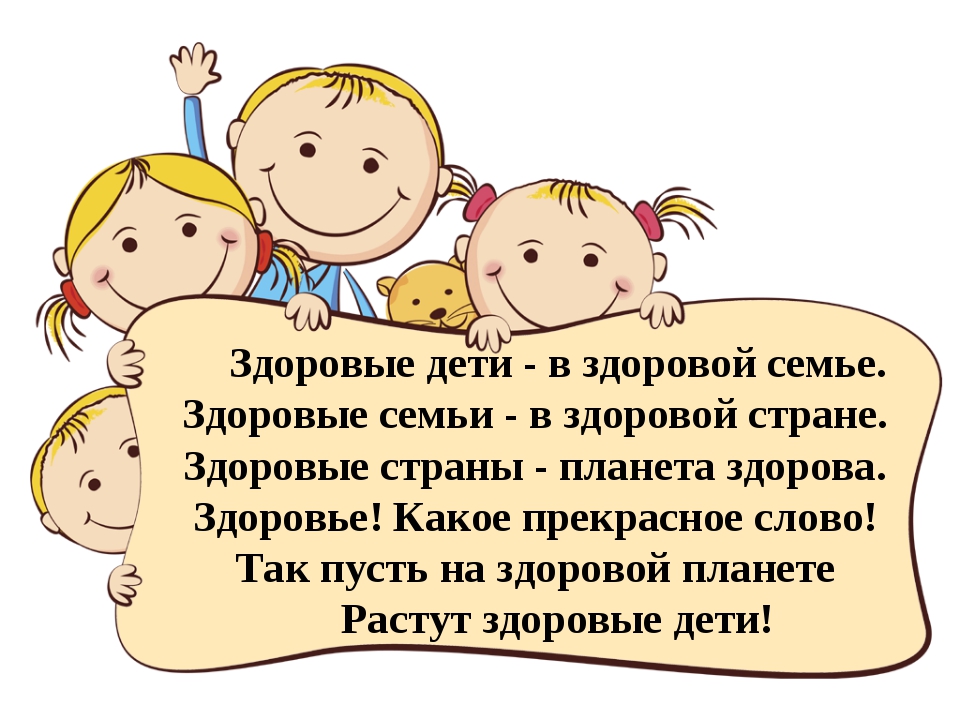 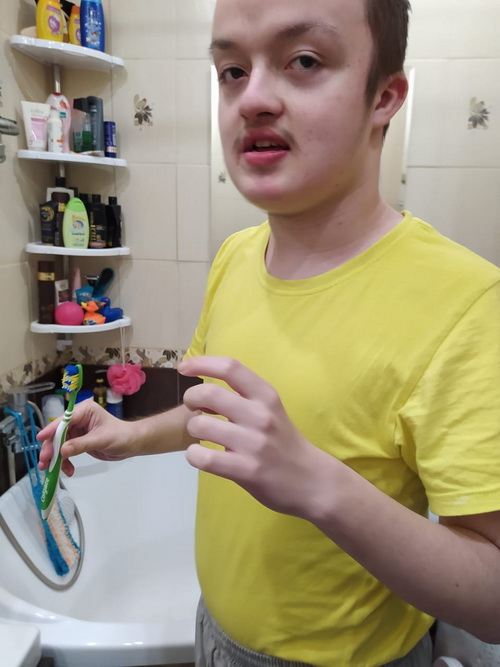 Надо, надо  умываться по утрам и вечерам, а нечистым трубочистам стыд и срам….
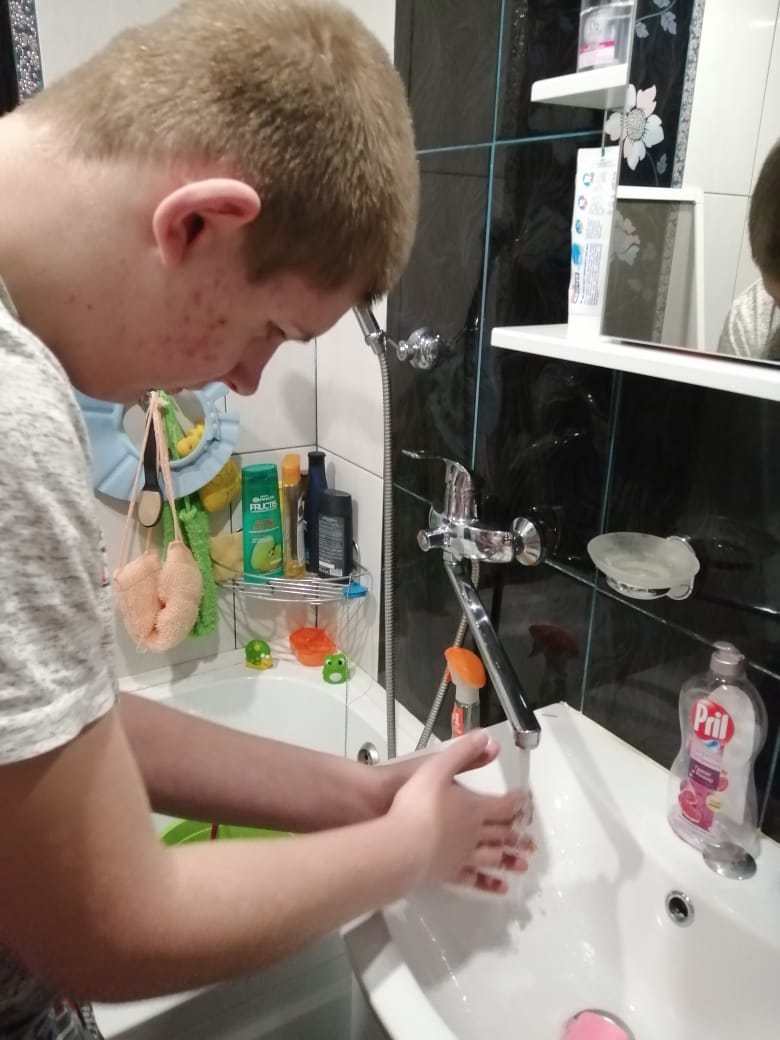 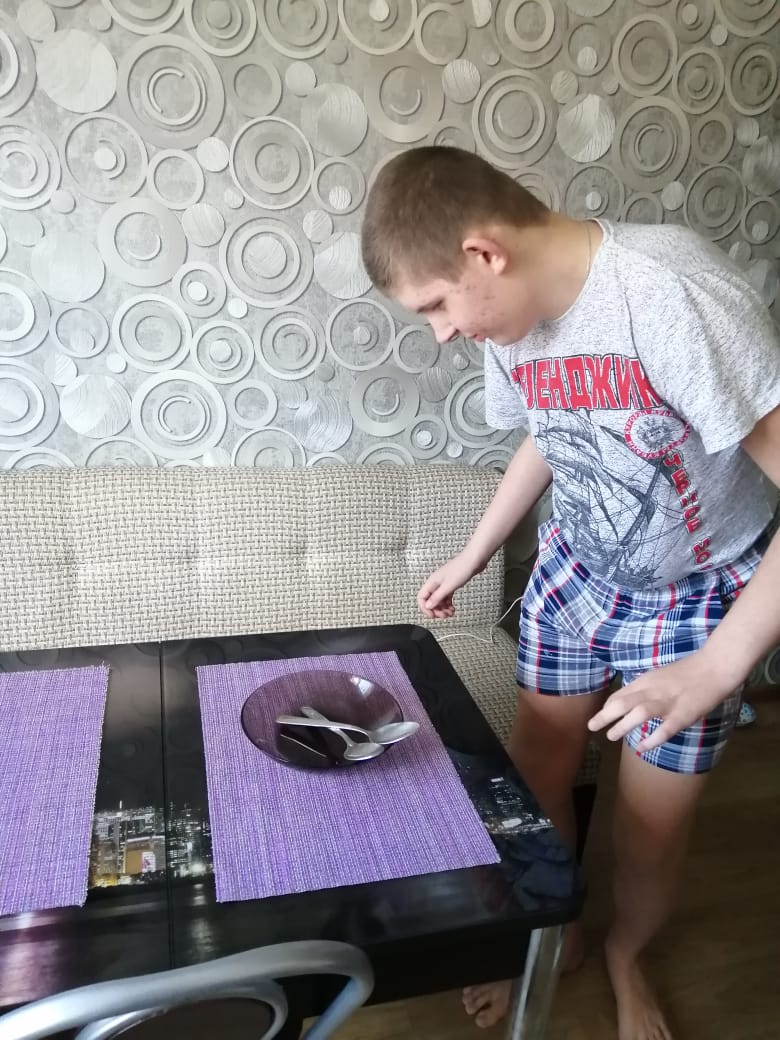 Есть еще совет простой- руки мой перед едой….
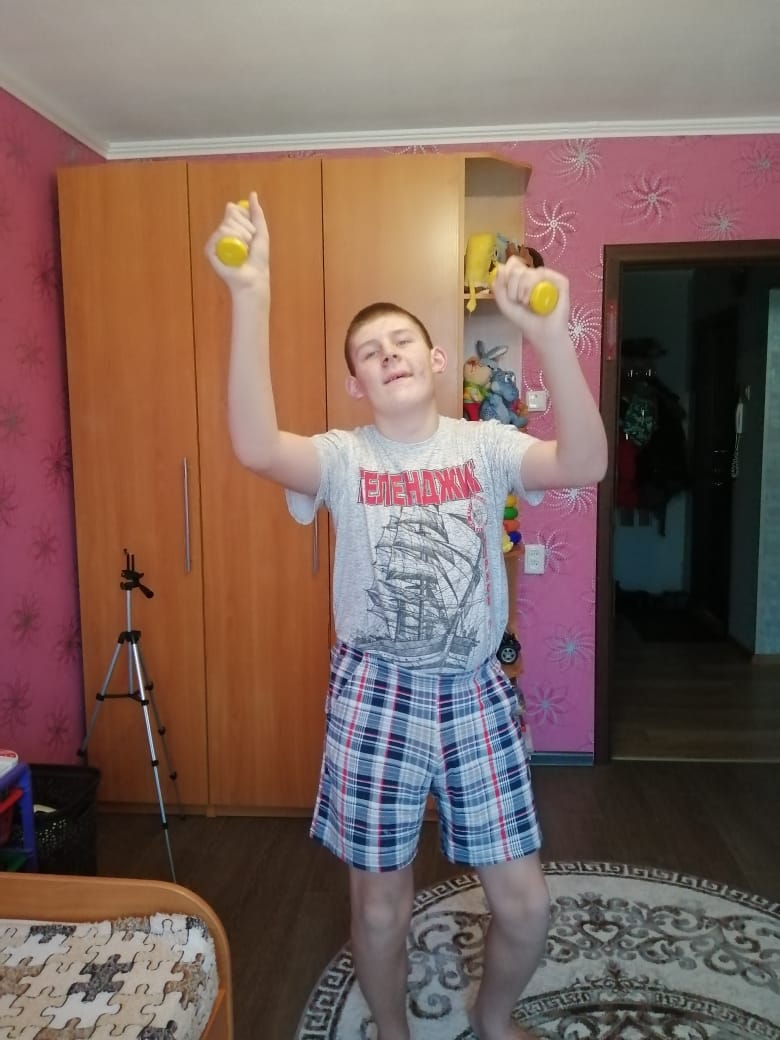 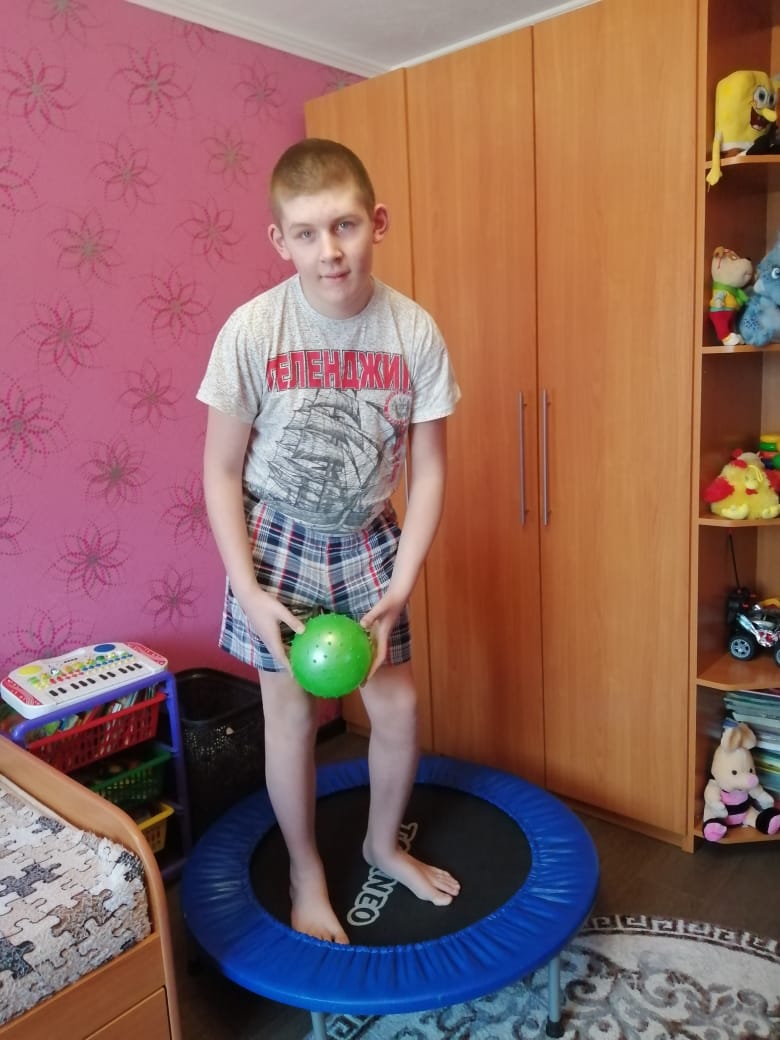 Занимаемся зарядкой, по утрам и вечерам.Со здоровьем все в порядке, что советуем и Вам!!!!
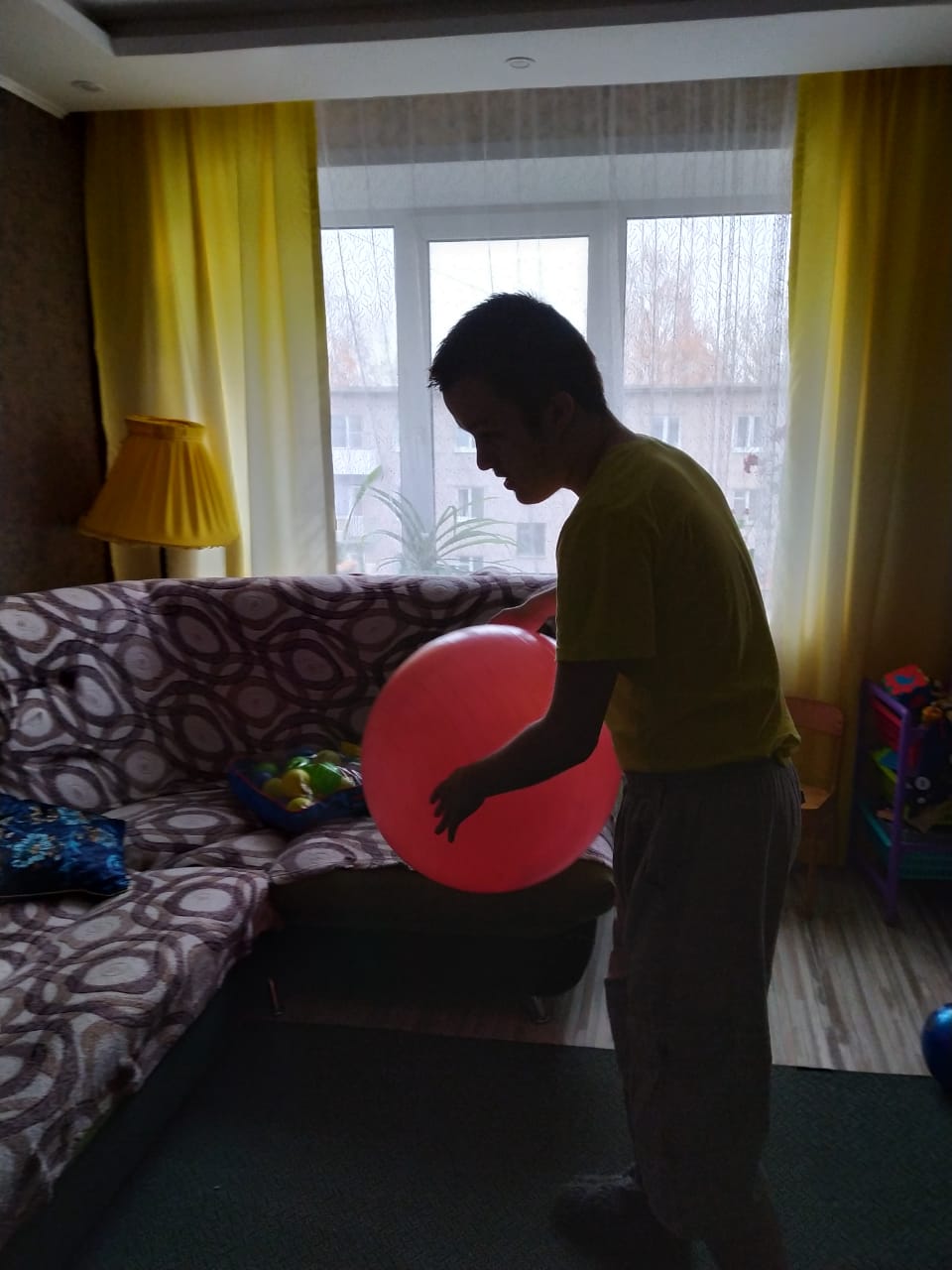 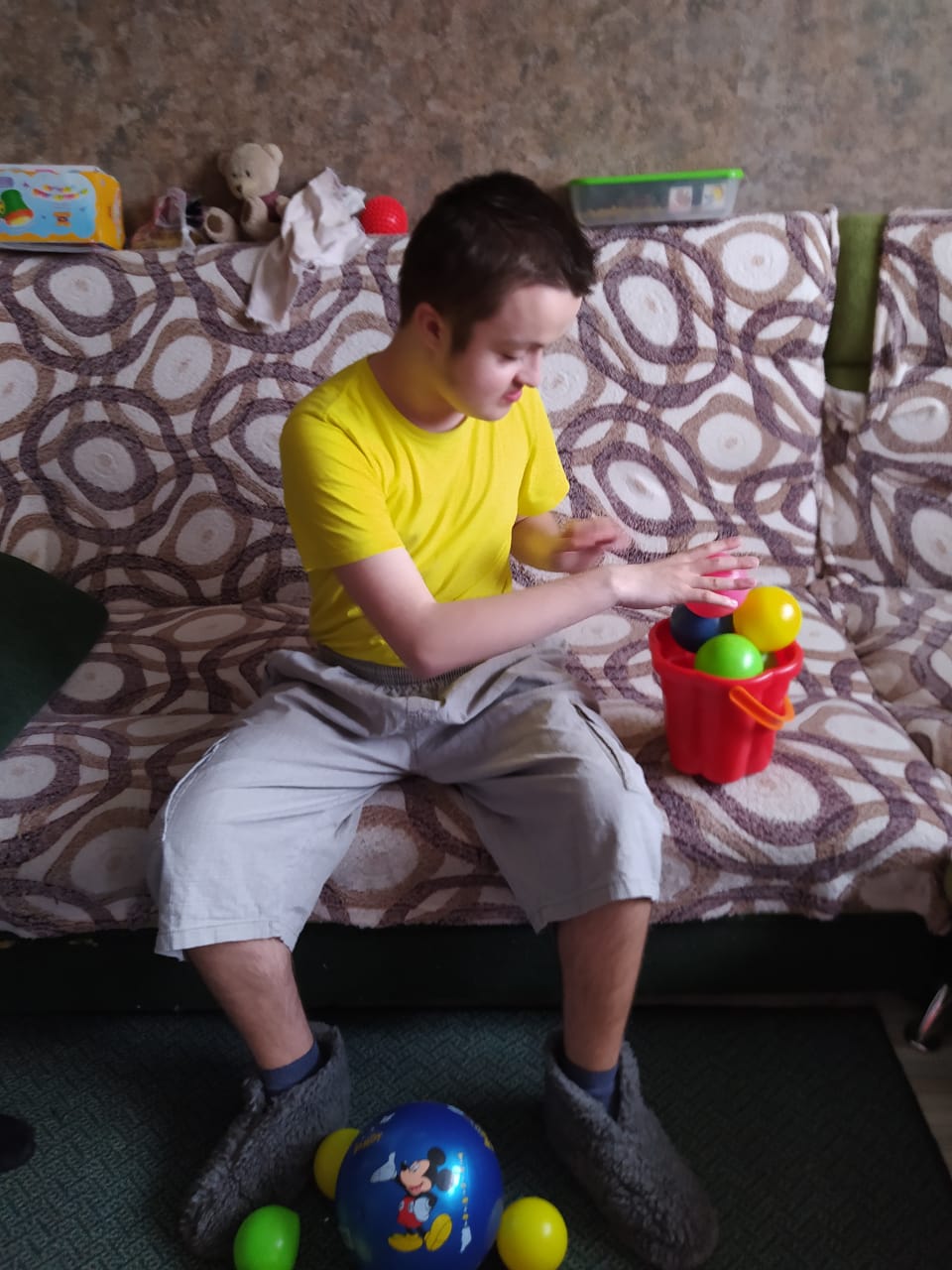 Упражнения с мячами….
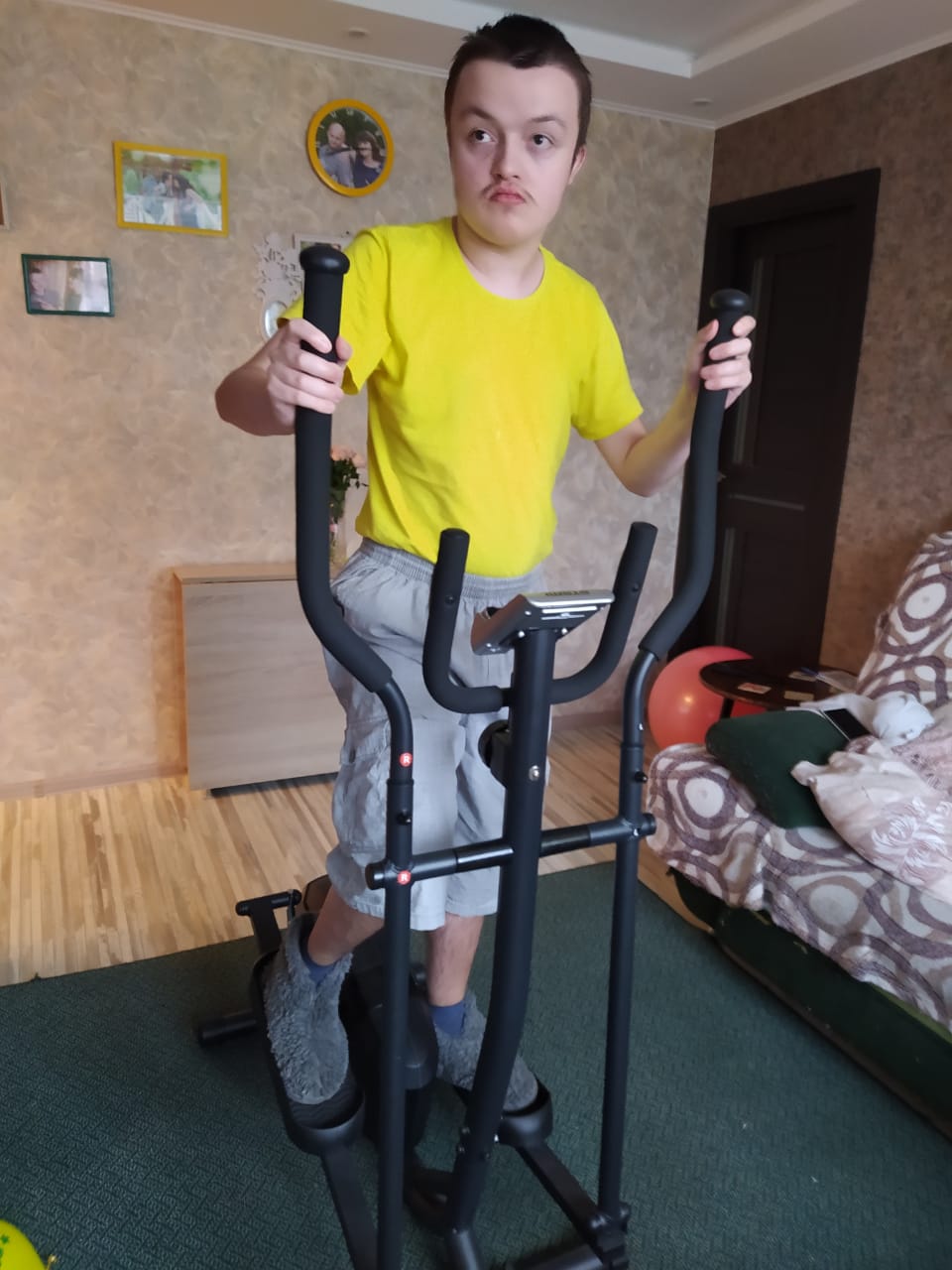 Можем и на тренажёре…
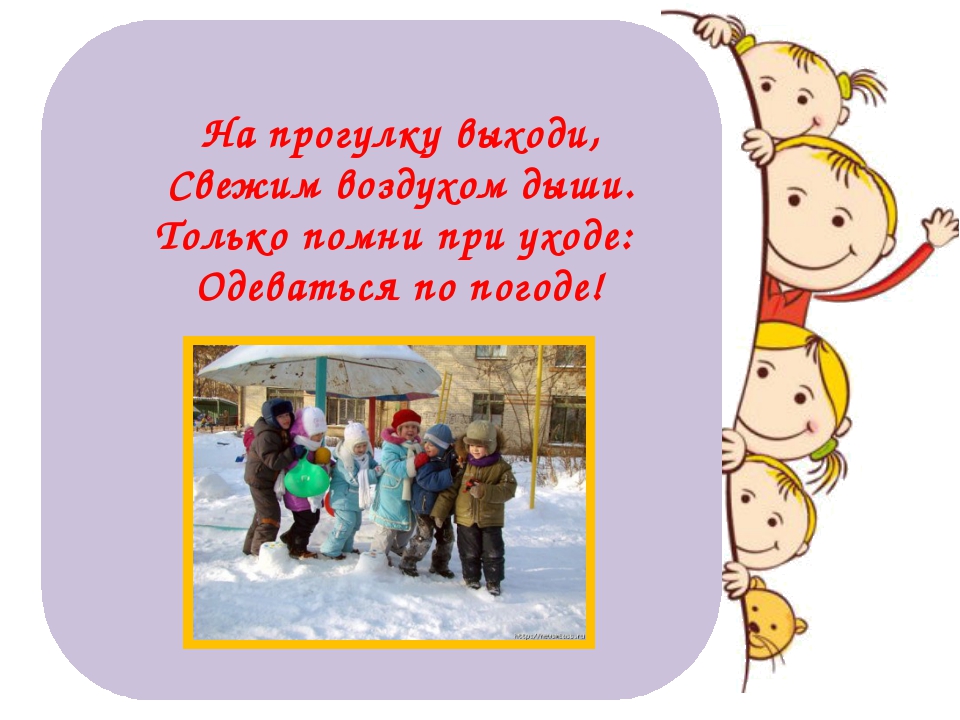 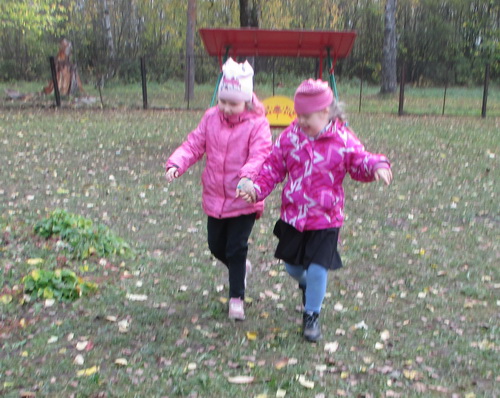 Прогулки с подружкой на свежем воздухе
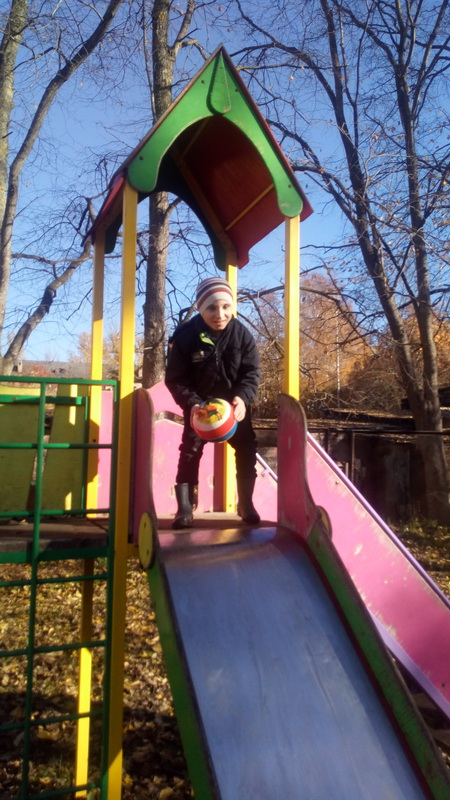 Уж который год подрядЧудо-горка ждёт ребят.Вверх взобрался, вниз скатись  Все с дороги! Берегись!
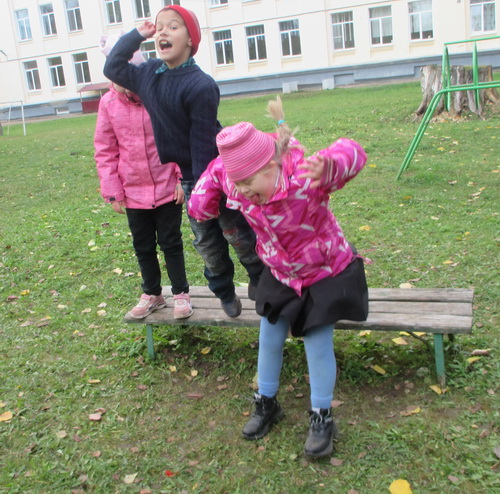 Подвижные игры на свежем воздухе – залог здоровья.
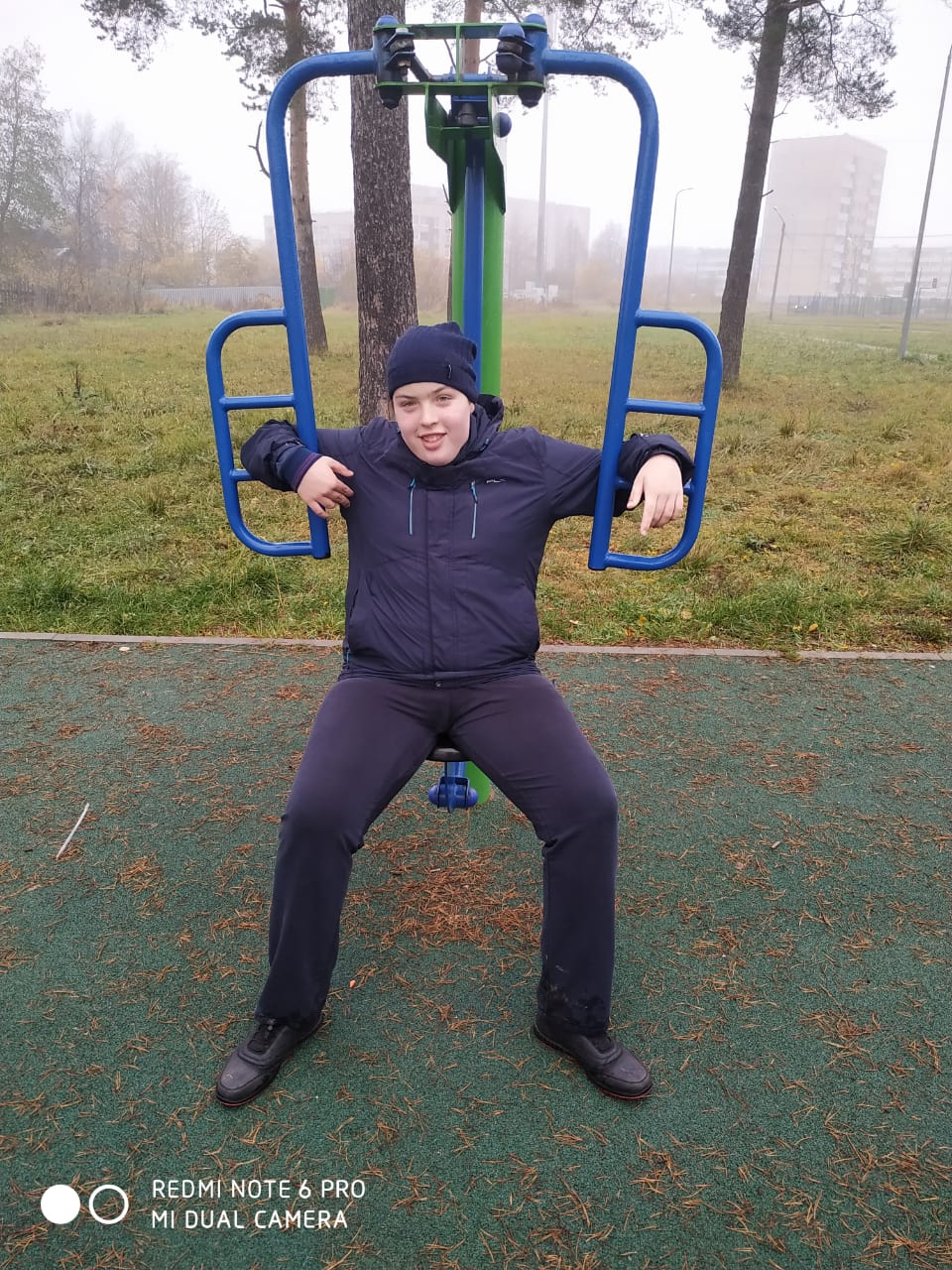 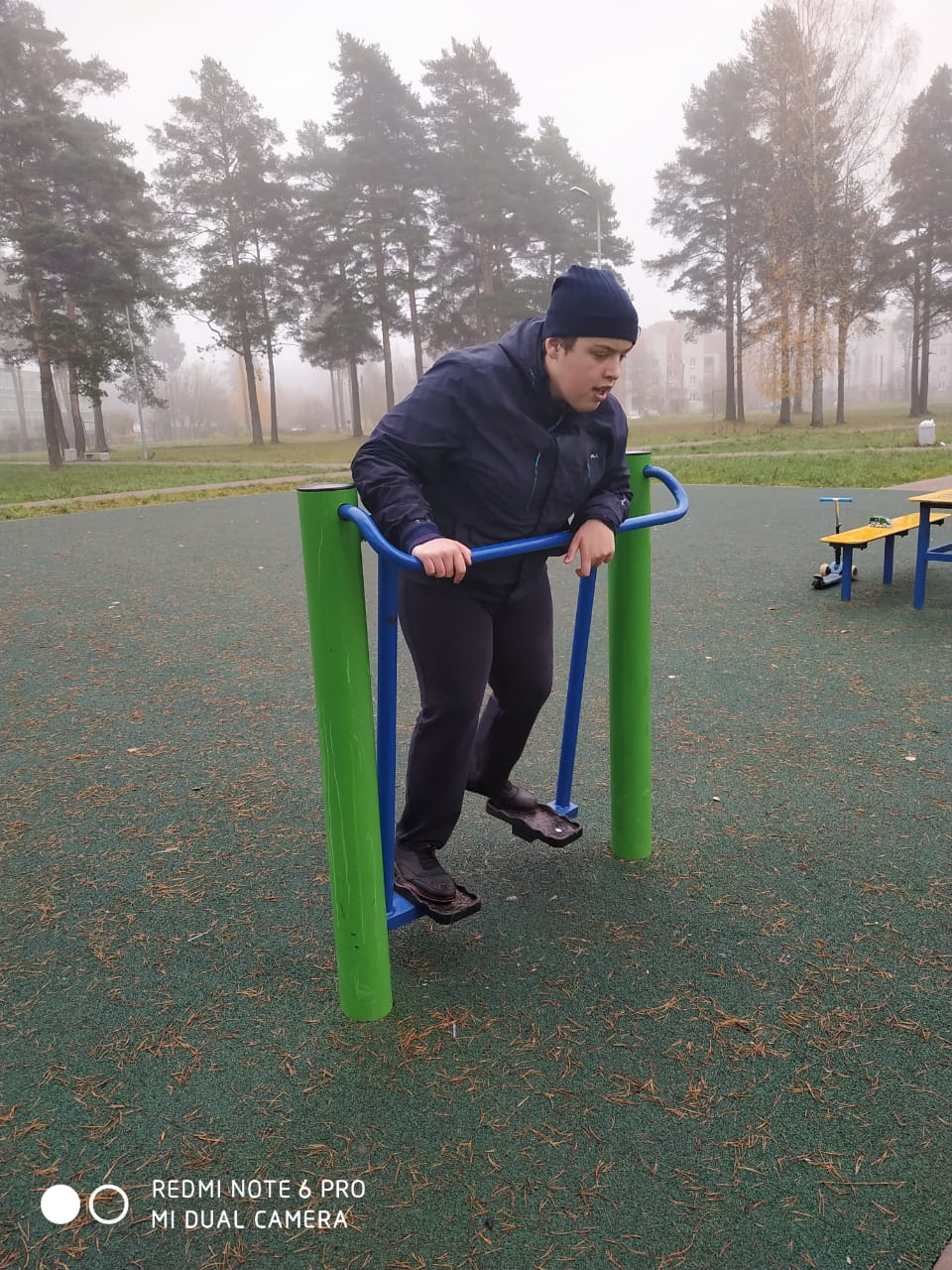 Прогулка на свежем воздухе- важный оздоровительный фактор.
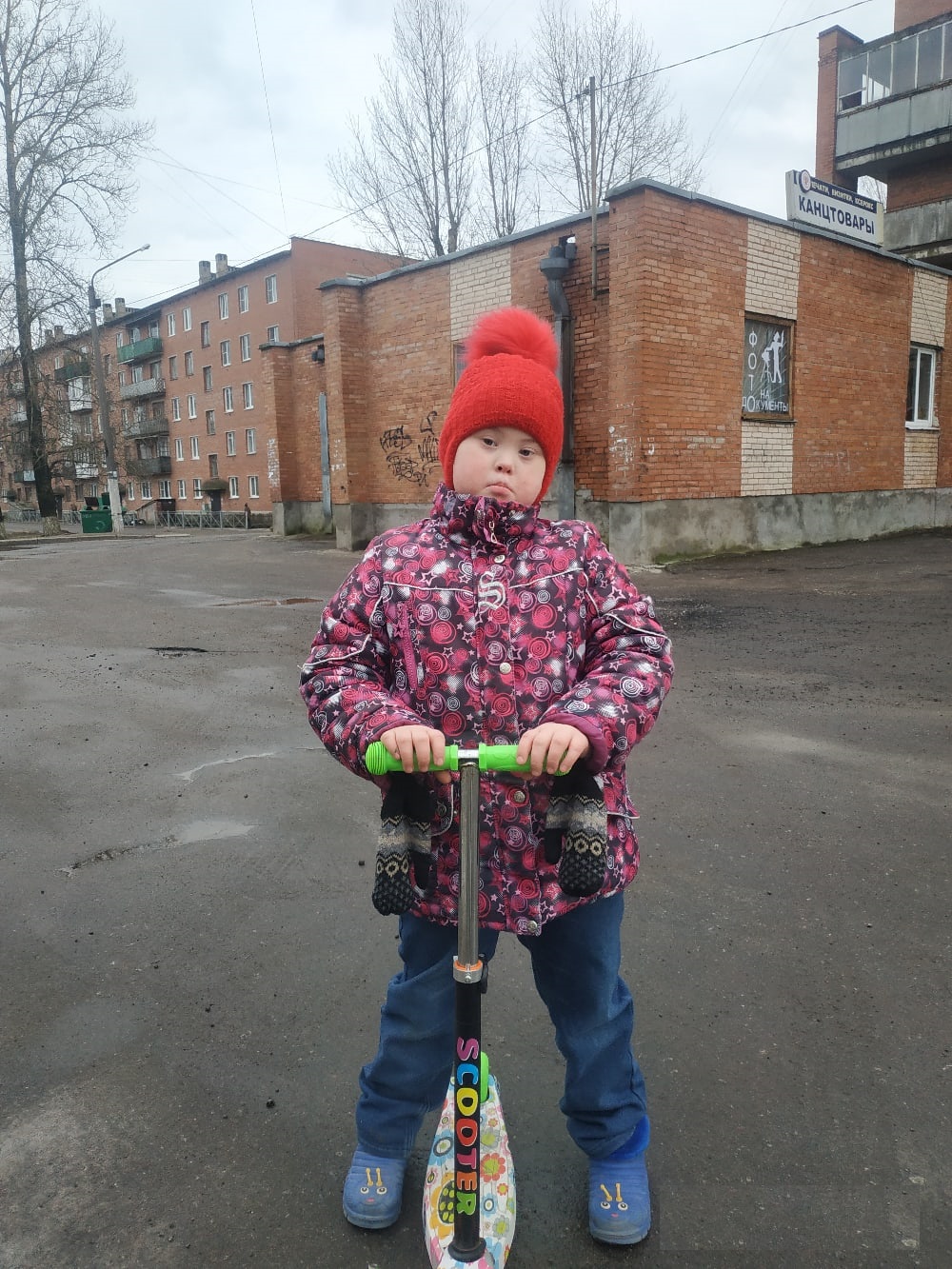 Самокат.Нет меня счастливей в миреСамокат мне подарилиЯ катаюсь и смеюсьНичего я не боюсьВот проехала  по лужеИ тропинке, что нет ужеИ по кочкам на лугуЯ проехаться могуА по лестнице промчаться, мне с самокатом не расстаться.
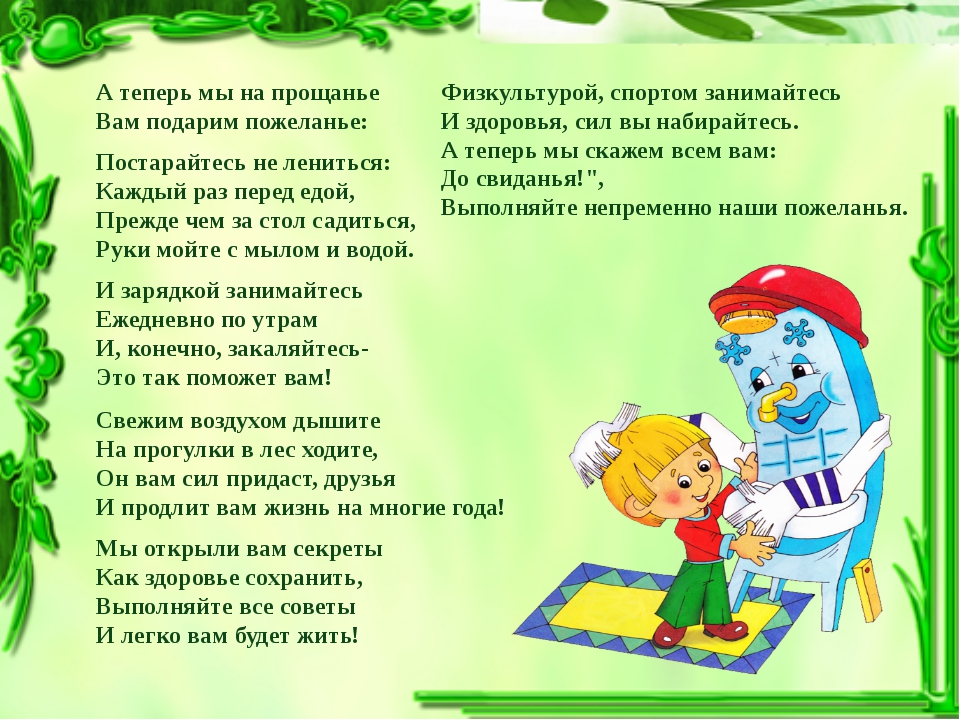